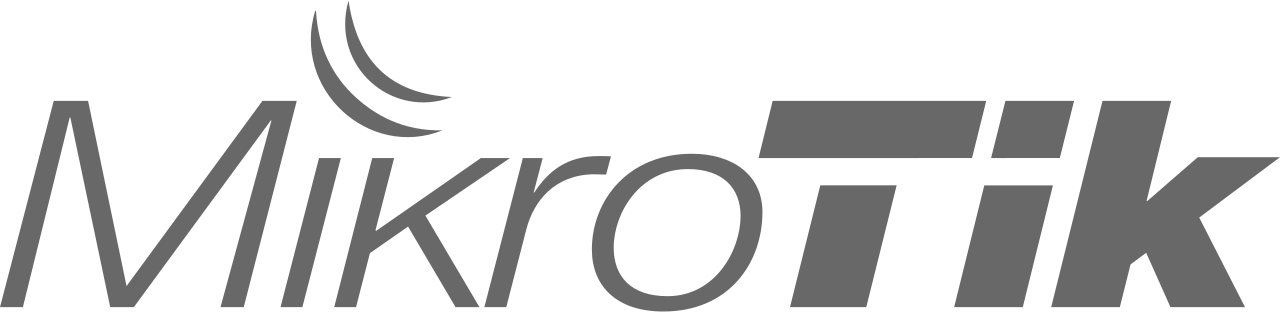 Лекція 7
Налаштування CAPsMAN на роутері MikroTik 
Основне завдання, яке виконує контролер CAPsMAN, це управління всіма пристроями MikroTik. На його основі створюється єдиний центр управління трафіком та моніторингу роботи WiFi мережі. Між точками доступу створюються суміжні зони покриття таким чином, щоб при переході з однієї зони до іншої з'єднання WiFi мало можливість швидкого перемикання. Подібне швидке перемикання дозволяє залишатися онлайн без необхідності ручного перемикання.
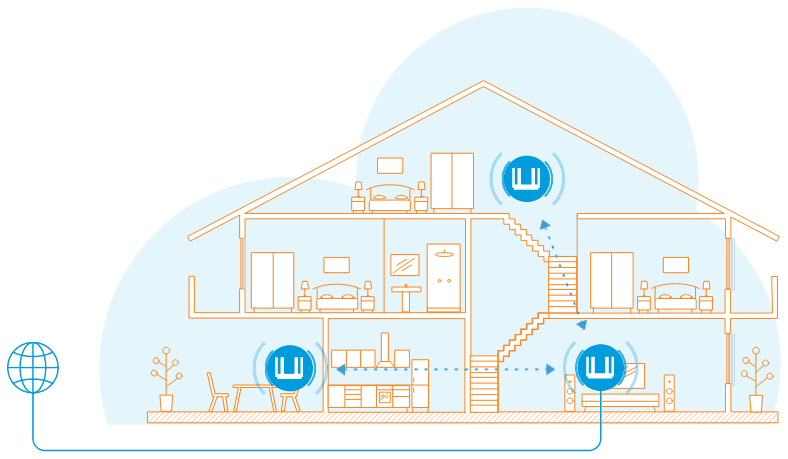 Ввімкнення контролеру CAPsMAN 
Налаштування знаходиться в CAPsMAN→CAP Interface→Manager
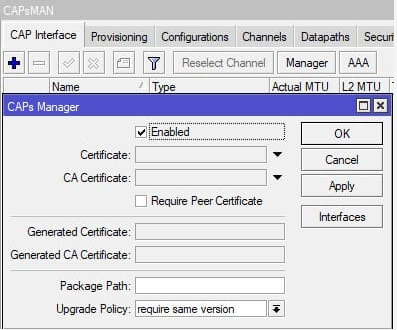 Upgrade Policy = require same version версія RouterOS точки доступу повинна бути такою самою, як і версія прошивки контролера CAPsMAN. 

Рекомендація загальної пришивки всім CAPs пристроїв вкрай бажана до застосування, так як відмінність конфігурації CAPsMAN та точки доступу WiFi можуть призвести до нестабільної роботи WiFi.
Визначення частотних каналів 
Frequency – перелік частотних каналів. У прикладі перераховані канали 1(2412), 6(2437) і 11(2462), що не перетинаються, тільки ці значення буде обрано точками доступу WiFi. Такий підхід забезпечить максимальну продуктивність на частоті 2.4 ГГц. 
Поєднання Control Channel Width і Extension Channel дозволить використовувати всю ширину каналу. 

Налаштування знаходиться в CAPsMAN→Channels
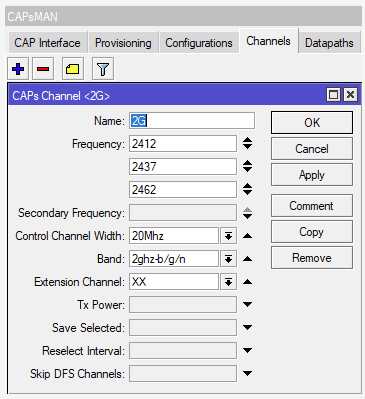 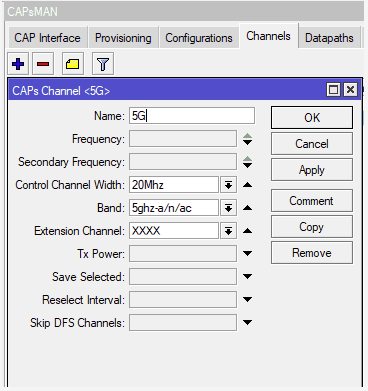 Налаштування Datapath 
Параметри Datapath керують аспектами, пов'язаними з пересиланням даних. Існує 2 основних режими переадресації: 
Local Forwarding – трафік, який приходитиме від клієнта оброблятиметься контролером CAPsMAN (чек бокс не встановлений) або самою точкою доступу (з активним чек боксом). Це можна використовувати для розвантаження центрального маршрутизатора, який містить віртуальні інтерфейси, створені CAPsMAN, в локальний бридж (Bridge). Local Forwarding не підходить для гостьової мережі. У випадку з гостьовою мережею, параметр Local Forwarding мине бридж (Bridge) і тим самим обробляє пакет лише на L2. Як наслідок – процесор не задіяний і не можна скористатися Firewall. 
!!! Якщо параметр активовано, значення параметрів Datapaths→Bridge буде ігноруватися. 
Client To Client Forwarding – дозвіл на обмін трафіку між клієнтами. Для прикладу: у гостьовій мережі необхідно заборонити такий обмін, а ось у локальній мережі – дозволити.
 Налаштування знаходиться в CAPsMAN→Datapaths
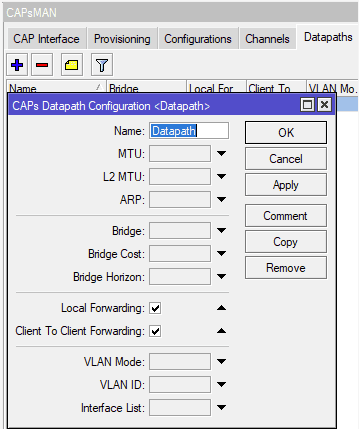 Налаштування пароля CAPsMAN 
Налаштування знаходиться в CAPsMAN→Security Cfg.
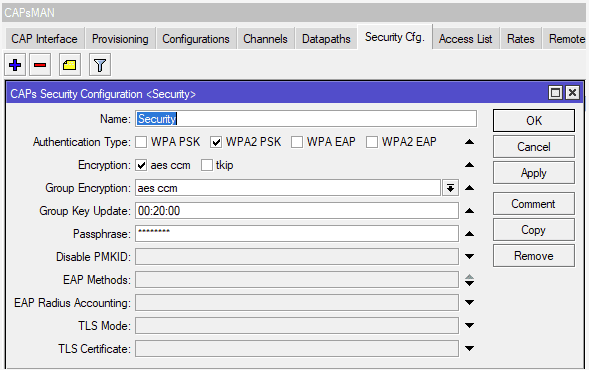 Загальна конфігурація
У цьому розділі потрібно додати дві окремі конфігурації, але суть їх в одному - вказати посилання на раніше налаштовані в розділах Channels, Datapaths, Security Cfg. Буде розглянуто конфігурацію для частоти 2,4ГГц, а 5ГГц, налаштовується аналогічно. 
Якщо при підключенні точки доступу до CAPsMAN виводиться помилка country does not match locked, параметр Country слід залишити порожнім.
Налаштування знаходиться в CAPsMAN→Configurations
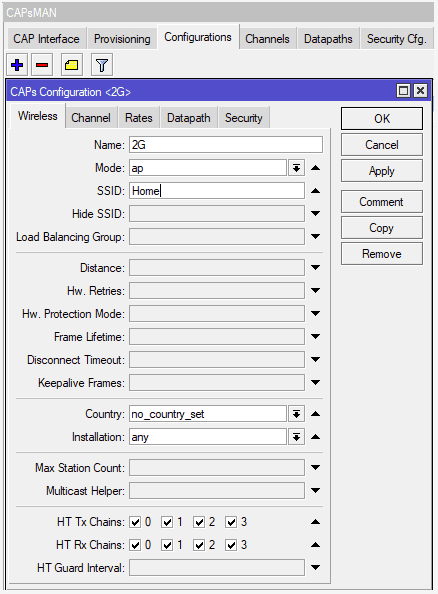 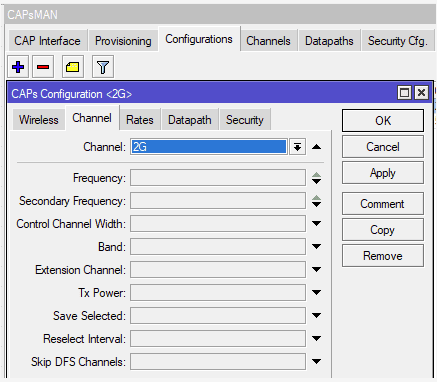 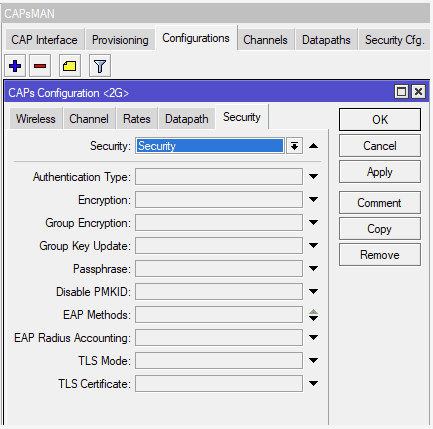 Provisioning, поширення конфігурації на точки доступу 

Для кожного WiFi модуля точки доступу, який співпаде за параметром hw-supported-modes, буде застосована конфігурація, вказана в Master Configuration. 
Action – дії, які слід зробити, якщо збіги правил вказані такими параметрами: 
create-disabled – створювати відключені статичні інтерфейси для радіо. Тобто інтерфейси будуть прив'язані до radio, але raio не працюватиме доти, доки інтерфейс не буде включений вручну; 
create-enabled — створювати увімкнені статичні інтерфейси. Тобто інтерфейси будуть прив'язані до радіо та радіо працюватиме; 
create-dynamic-enabled – створювати дозволені динамічні інтерфейси. Тобто інтерфейси будуть прив'язані до radio, і radio працюватиме; 
none – нічого не робити, залишити radio у непідготовленому стані. 
name-format – вказати синтаксис створення імені інтерфейсу CAP: 
cap – ім'я за замовчуванням; 
identity - Ім'я системного посвідчення CAP boards; 
prefix – ім'я значення префікса імені;
prefix-identity – ім'я значення префікса імені та імені системного ідентифікатора CAP boards.
Налаштування знаходиться в CAPsMAN→Provisioning
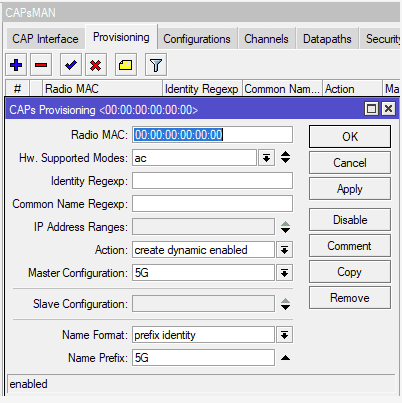 /caps-man channel
add band=2ghz-b/g/n control-channel-width=20mhz extension-channel=XX \ 
frequency=2412,2437,2462 name=2G 
add band=5ghz-a/n/ac control-channel-width=20mhz extension-channel=XXXX name=\ 
5G
/caps-man datapath 
add client-to-client-forwarding=yes local-forwarding=yes name=Datapath 
/caps-man security 
add authentication-types=wpa2-psk encryption=aes-ccm group-encryption=aes-ccm \ 
group-key-update=20m name=Security passphrase=11223344 
/caps-man configuration
add channel=2G country=no_country_set datapath=Datapath installation=any \ 
mode=ap name=2G rx-chains=0,1,2,3 security=Security ssid=Home tx-chains=\ 
0,1,2,3
add channel=5G country=no_country_set datapath=Datapath installation=any \ 
mode=ap name=5G rx-chains=0,1,2,3 security=Security ssid=Home tx-chains=\
0,1,2,3 
/caps-man manager set enabled=yes upgrade-policy=require-same-version 
/caps-man provisioning 
add action=create-dynamic-enabled hw-supported-modes=ac master-configuration=\ 
5G name-format=prefix-identity name-prefix=5G 
add action=create-dynamic-enabled hw-supported-modes=gn master-configuration=\ 
2G name-format=prefix-identity name-prefix=2G
Підключення до CAPsMAN 
Після того, як буде проведено всі налаштування, потрібно перейти до налаштування самої точки доступу, як правило це або окремий пристрій або модуль WiFi на самому роутері. 
Насамперед потрібно скинути налаштування точки доступу WiFi до порожньої конфігурації. Це потрібно застосувати тільки для точки доступу WiFi, що підключається!
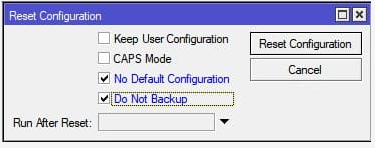 Створення Bridge на точці доступу 
Параметр Admin. MAC Address слід скопіювати з MAC Address і якщо точка доступу в мережі не одна, необхідно контролювати його унікальність. Тобто. якщо MAC Address збігатиметься з MAC Address іншої точки доступу, найпростіше створити ще один Bridge, у якого буде вже інший MAC Address. 
Налаштування знаходиться в Bridge→Bridge
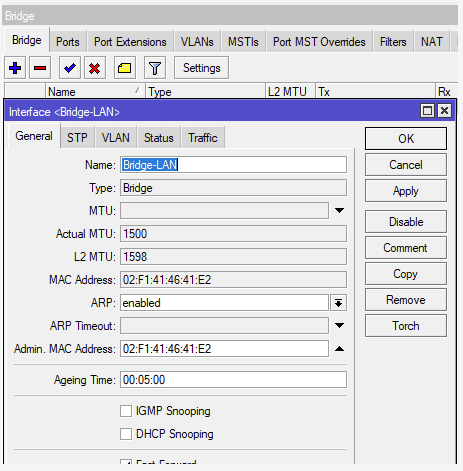 Додавання портів до Bridge для точки доступу 
У Bridge потрібно додати всі порти Ethernet. 
Налаштування знаходиться в Bridge→Ports
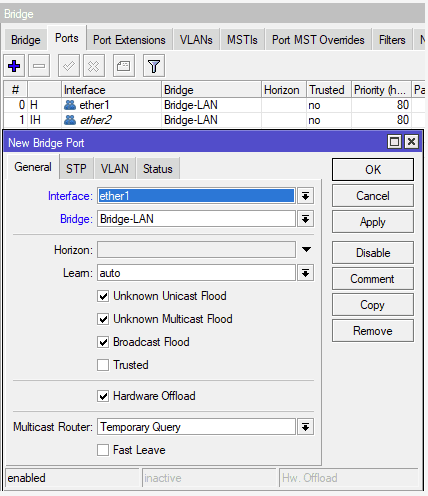 Присвоїти ідентифікатор для точки доступу 
Це ознака відмінності дозволить краще орієнтуватися серед списку обладнання, що підключається, а також моніторингу підключаються WiFi клієнтів, таких як смартфон або ноутбук. 
Налаштування знаходиться в System→Identity
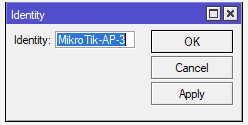 Підключити точку доступу до CAPsMAN 
Це завершальний етап, де 
Interfaces – інтерфейси WiFi, що підключаться до CAPsMAN; 
Discovery Interfaces – інтерфейс, на якому через broadcast буде здійснено пошук CAPsMAN; 
Bridge – вказаний локальний Bridge, у якому динамічно будуть натискати інтерфейси точки доступу. 
Налаштування знаходиться в Wireless→WiFi Interfaces
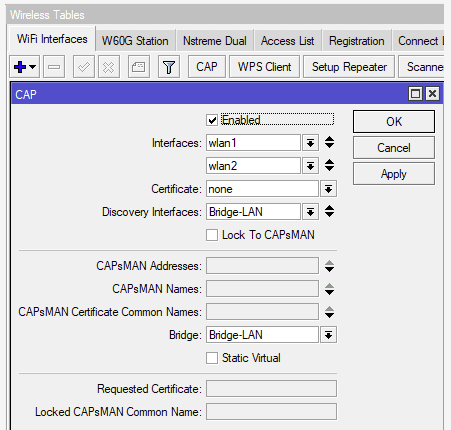 /interface bridge 
add admin-mac=02:F1:41:46:46:E2 auto-mac=no name=Bridge-LAN
/interface wireless
# managed by CAPsMAN 
# channel: 2462/20-eC/gn(28dBm), SSID: Home, CAPsMAN forwarding 
set [ find default-name=wlan1 ] ssid=MikroTik station-roaming=enabled 
# managed by CAPsMAN 
# channel: 5200/20-eCee/ac(14dBm), SSID: Home, CAPsMAN forwarding 
set [ find default-name=wlan2 ] ssid=MikroTik station-roaming=enabled 
/interface wireless security-profiles 
set [ find default=yes ] supplicant-identity=MikroTik 
/user group 
set full policy="local,telnet,ssh,ftp,reboot,read,write,policy,test,winbox,pas\ 
sword,web,sniff,sensitive,api,romon,dude,tikapp" 
/interface bridge port 
add bridge=Bridge-LAN interface=ether1 
add bridge=Bridge-LAN interface=ether2 
/interface wireless cap 
set bridge=Bridge-LAN discovery-interfaces=Bridge-LAN enabled=yes interfaces=\ 
wlan1,wlan2 
/ip dhcp-client 
add disabled=no interface=Bridge-LAN 
/system identity 
set name=MikroTik-AP-3 
/system scheduler 
add name=Auto-Upgrade-Firmware on-event="if ([/system routerboard get current-\ 
firmware] != [/system routerboard get upgrade-firmware]) do={\r\ 
\n/system routerboard upgrade\r\ 
\n:delay 15s\r\ 
\n/system reboot\r\ 
\n}" policy=\ 
ftp,reboot,read,write,policy,test,password,sniff,sensitive,romon \ 
start-time=startup 
/tool romon 
set enabled=yes
Успішне підключення точки доступу виглядає так
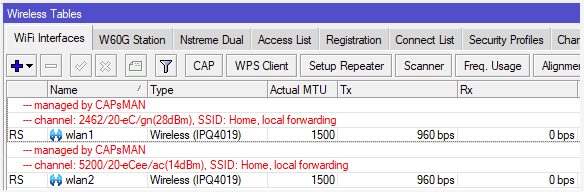 А список CAP інтерфейсів на контролері CAPsMAN відображатиме всі підключені radio модулі
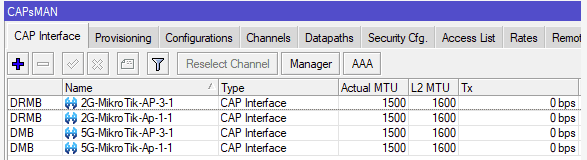 Список підключених клієнтів матиме відповідний вигляд
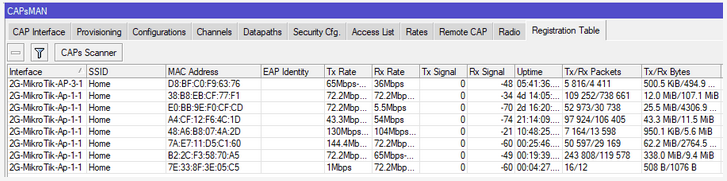 За даним списком легко переглянути до якої точки підключений клієнт, а також рівень сигналу, який може вказати на можливі проблеми зі швидкістю.
Оновлення конфігурації CAPsMAN для підключених точок доступу WiFi 
Зміни налаштувань CAPsMAN будуть автоматично застосовані на підключених точках доступу WiFi. Якщо цього не сталося, таке оновлення можна викликати вручну. 
Налаштування знаходиться в CAPsMAN→Remote CAP→Provision
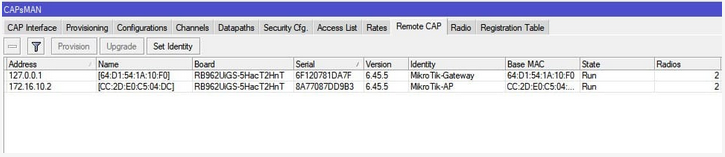 Правило CAPsMAN для безшовного роумінгу 
Термін безшовний роумінг слід узяти у “”, так як він не відповідає дійсності. Устаткування MikroTik зараз не підтримує технологію безшовного роумінгу, тобто ні контролер CAPsMAN ні точка доступу WiFi не займаються перемиканням клієнта під час міграції від однієї точки доступу до іншої. Всі ці процеси лягають на WiFi клієнта, а MikroTik забезпечує лише швидке перемикання, тим самим скорочуючи втрату сигналу. Швидкий роумінг досягається додаванням правила, в якому вказується, що якщо у клієнта слабкий сигнал потрібно відключити. Це сприяє повторному підключенню клієнта до потужнішої WiFi точки. 
ВАЖЛИВО! Часто це може бути причиною надмірного звернення до служби підтримки, так як 1Мб з боку клієнта краще, ніж невдала спроба підключитися до точки доступу з рівнем сигналу нижче -85dbi.
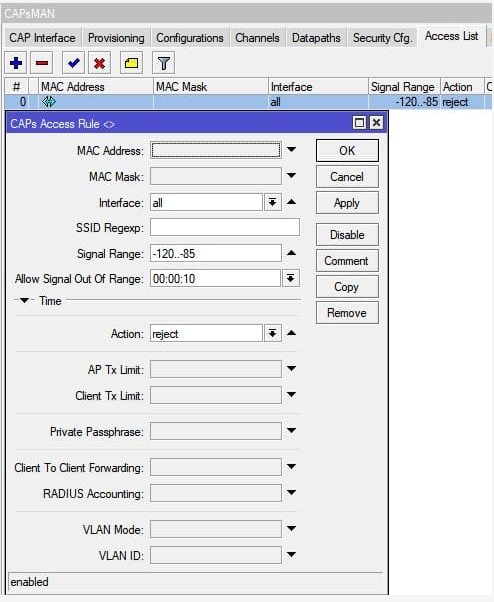 add action=reject allow-signal-out-of-range=10s disabled=no interface=all \ 
signal-range=-120..-85 ssid-regexp=""
Налаштування гостьового WiFi в CAPsMAN 

Гостьова мережа в сучасній мережній інфраструктурі може вирішувати низку завдань: 
Спрощений (швидкий) доступ до інтернету: запам'ятовуючий (легкий) пароль, немає необхідності створювати список пристроїв для доступу з прив'язкою на адресу MAC; 
Обмеження спільного доступу для пристроїв, таких як смартфони та ноутбук. Якщо користувачеві WiFi пристрою достатньо лише виходу в Інтернет, не потрібно відкривати йому всю мережу. Подібні обмеження не тільки захищають корпоративну або приватну мережу, але також перешкоджає горизонтальному поширенню небажаного ПЗ (віруси); 
Обмеження за швидкістю, часом доступу тощо. 

Налаштування гостьового WiFi для CAPsMAN складатиметься з паралельного настроювання конфігурації для гостьової мережі, додаткових правил Firewall, а також обмеження за швидкістю.
 
З точки доступу WiFi жодних додаткових налаштувань робити не потрібно! Застосована нижче конфігурація додасть динамічних інтерфейсів для гостьового WiFi автоматично. Так виглядає CAP Interface в інфраструктурі, де є локальна мережа (LAN) і гостьова WiFi.
Насамперед буде створено Bridge, в який будуть розміщені віртуальні інтерфейси точок доступу WiFi. Даний Bridge також матиме окрему адресацію, яка дозволить повною мірою не тільки відокремити користувачів гостьової WiFi, але й також повноцінно описати будь-які обмеження.
Створення Bridge для гостьової WiFi 
Налаштування знаходиться в Bridge→Bridge
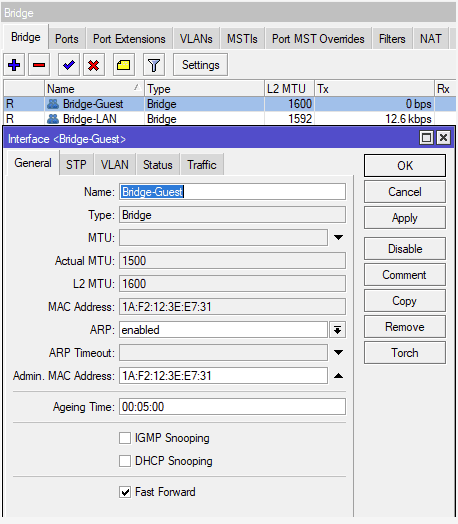 Налаштування Datapath для гостьової WiFi 
Клієнти гостьового WiFi не матимуть можливості спілкуватися один з одним, за такою поведінкою слідкує параметр Client To Client Forwarding. 
Налаштування знаходиться в CAPsMAN→Datapaths
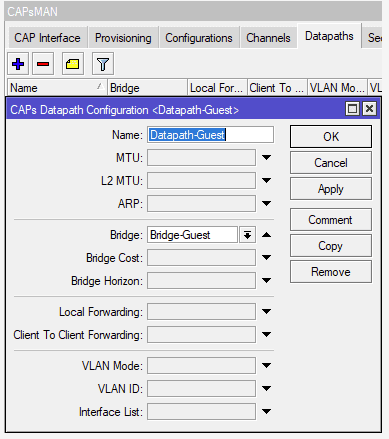 Налаштування пароля для гостьової WiFi 
Рекомендується створювати прості паролі, щоб користувачі гостьової мережі могли легко ввести пароль для WiFi. 
Налаштування знаходиться в CAPsMAN→Security Cfg.
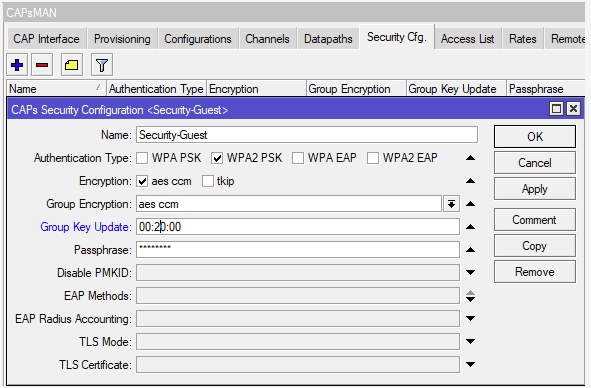 Загальна конфігурація для гостьової WiFi 
У розділі Configurations необхідно вказати раніше створені Datapath і Security, а також визначити ім'я гостьової WiFi мережі. 
Налаштування знаходиться в CAPsMAN→Configurations
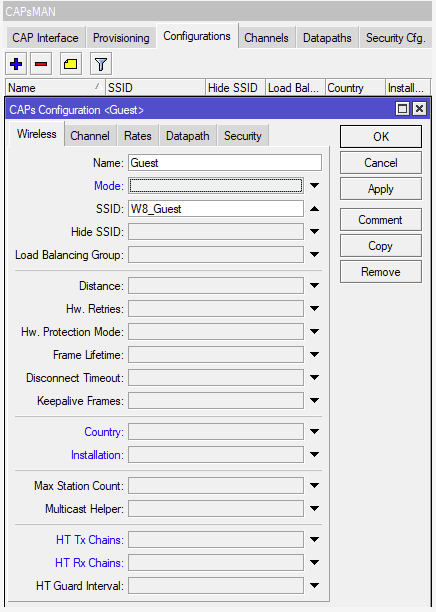 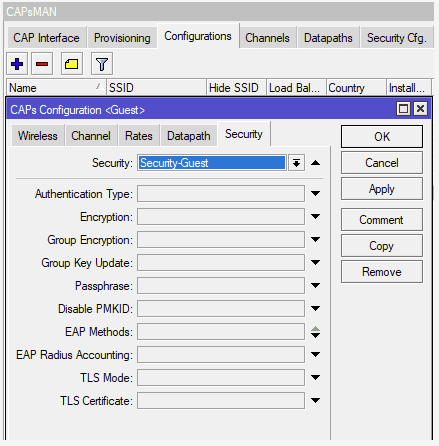 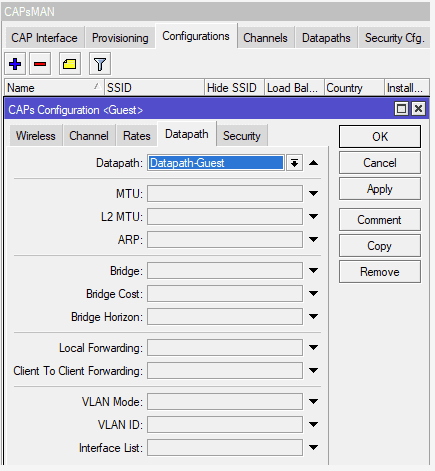 Налаштування Provisioning для гостьової WiFi 
Конфігурації гостьової WiFi мережі слід вказати як Slave Configuration, для Provisioning частоти 2G та 5G. 
Налаштування знаходиться в CAPsMAN→Provisioning
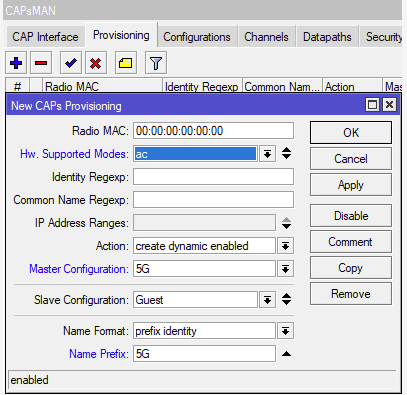 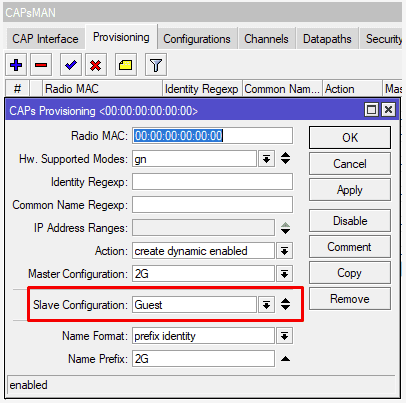 /interface bridge 
add admin-mac=1A:F2:12:3E:E7:31 auto-mac=no name=Bridge-Guest 
/caps-man datapath 
add bridge=Bridge-Guest name=Datapath-Guest 
/caps-man security 
add authentication-types=wpa2-psk encryption=aes-ccm group-encryption=aes-ccm \ 
group-key-update=1h name=Security-Guest passphrase=XXXXYYYY 
/caps-man configuration 
add datapath=Datapath-Guest \ 
name=Guest security=Security-Guest ssid=W8_Guest 
/caps-man provisioning 
add action=create-dynamic-enabled hw-supported-modes=gn master-configuration=\ 
2G name-format=prefix-identity name-prefix=2G slave-configurations=Guest 
add action=create-dynamic-enabled hw-supported-modes=ac master-configuration=\ 
5G name-format=prefix-identity name-prefix=5G slave-configurations=Guest
На цьому налаштування CAPsMAN завершено і можна переходити до налаштування мережі для гостьового Wi-Fi.
Налаштування мережі для гостьового WiFi в CAPsMAN 

Нижче буде налаштовано адресацію для гостьового WiFi, за аналогією як це зроблено в базовій конфігурації для мережі типу LAN. 
Настроювання IP адреси для Bridge guest 
Налаштування знаходиться в IP→Addresses
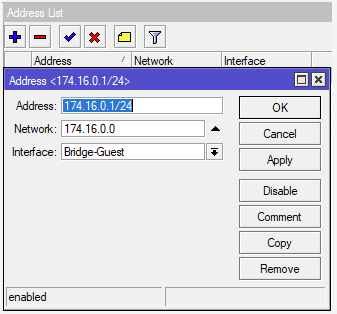 Налаштування сервера DHCP для гостьового WiFi 
Налаштування знаходиться в IP→DHCP Server
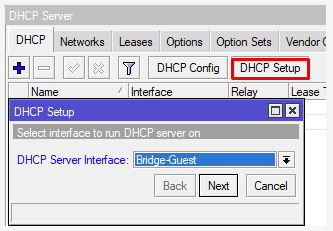 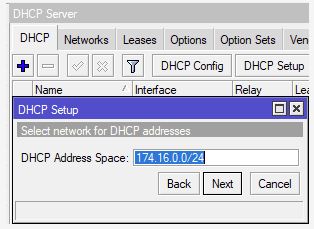 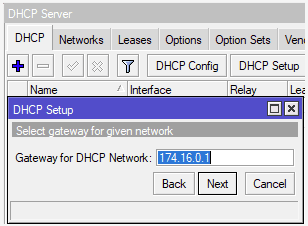 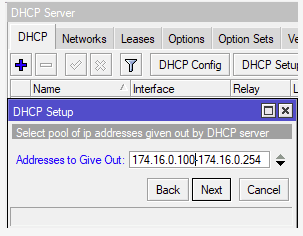 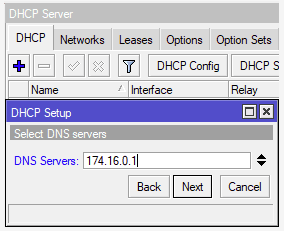 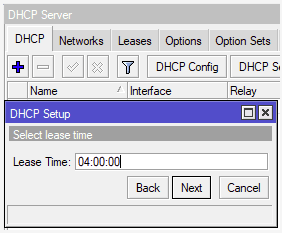 Налаштування сервера DNS для гостьового WiFi 
Використання роутера MikroTik як DNS сервер є абсолютно виправданим рішенням. Це не матиме загрози з боку безпеки, але також дозволить економити і керувати DNS запитами. 
Налаштування знаходиться в IP→DNS
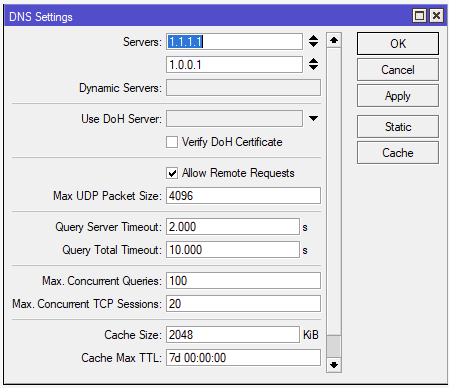 /ip pool 
add name=Ip-Pool-Guest ranges=174.16.0.100-174.16.0.254 
/ip dhcp-server 
add address-pool=Ip-Pool-Guest disabled=no interface=Bridge-Guest lease-time=\
4h name=DHCP-Guest 
/ip address add address=174.16.0.1/24 interface=Bridge-Guest network=174.16.0.0 
/ip dhcp-server network 
add address=174.16.0.0/24 dns-server=174.16.0.1 gateway=174.16.0.1 netmask=24 
/ip dns 
set allow-remote-requests=yes
Налаштування Firewall для гостьового WiFi в CAPsMAN 
Принцип налаштування Firewall для гостьового WiFi буде зводитись до того, що користувачеві гостьового WiFi буде дозволено доступ тільки в інтернет (+ локальні DNS запити до роутера MikroTik), а всі інші напрямки будуть заборонені. 
Налаштування Firewall для гостьового WiFi слід розташовувати вище за правила типу drop для інтерфейсів !LAN.
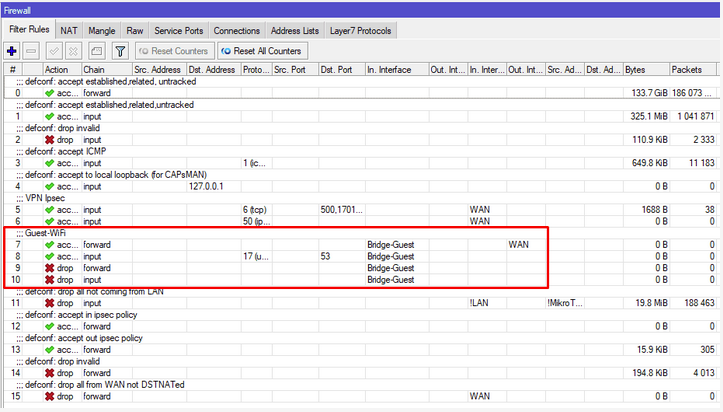 /ip firewall filter 
add action=accept chain=forward comment=Guest-WiFi in-interface=Bridge-Guest \ 
out-interface-list=WAN 
add action=accept chain=input dst-port=53 in-interface=Bridge-Guest protocol=\ 
udp 
add action=drop chain=forward in-interface=Bridge-Guest 
add action=drop chain=input in-interface=Bridge-Guest
Обмеження швидкості для гостьового WiFi в CAPsMAN 
Щоб користувачі гостьового WiFi не мали суттєвого впливу на продуктивність основної мережі, можна звернутися до такого інструменту як обмеження швидкості. 
Насамперед потрібно проконтролювати статус правила Firewall такого як Faststrack connection і відключити його. Причина відключення Faststrack connection в Firewall в тому, що правило дозволяє пройти розділ Queues, який займається чергами і буде контролювати обмеження швидкості для користувачів гостьового WiFi. 
Вимкнення Faststrack connection 
Налаштування знаходиться в IP→Firewall
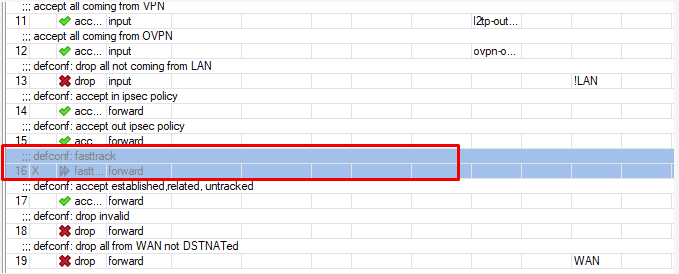 Налаштування обмеження швидкості для гостьового WiFi 
Target – вказати підмережу, до якої застосовуватимуться обмеження швидкості; 
Dst. - Вихідний Інтернет інтерфейс; 
Max. Limit – ліміт за швидкістю. 
Налаштування знаходиться в Queuses→Simple Queues
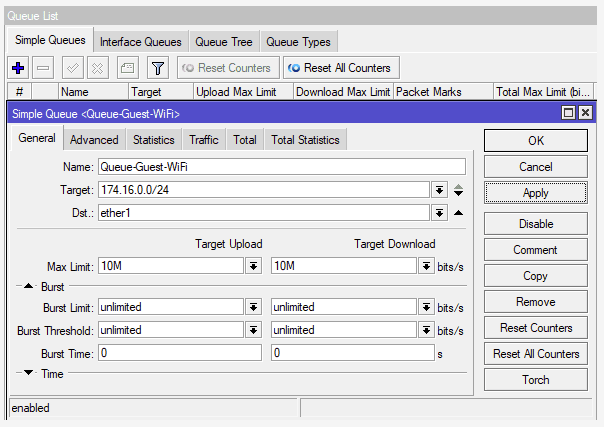 /queue simple 
add dst=ether1 max-limit=10M/10M name=Queue-Guest-WiFi target=174.16.0.0/24
Приклад налаштування VLAN для CAPsMAN у MikroTik 
Щоб показати інструкції з налаштування VLAN на MikroTik, буде розглянута інфраструктура з використанням VLAN як на Ethernet так і на CAPsMAN WiFi. Вихідна схема складатиметься з двох роутерів MikroTik hap ac lite tower, на яких: 
MikroTik-1 – основний роутер, який містить налаштування: CAPsMAN, VLAN, DHCP Server, NAT тощо; 
MikroTik-2 – точка доступу з активованим режимом CAP.
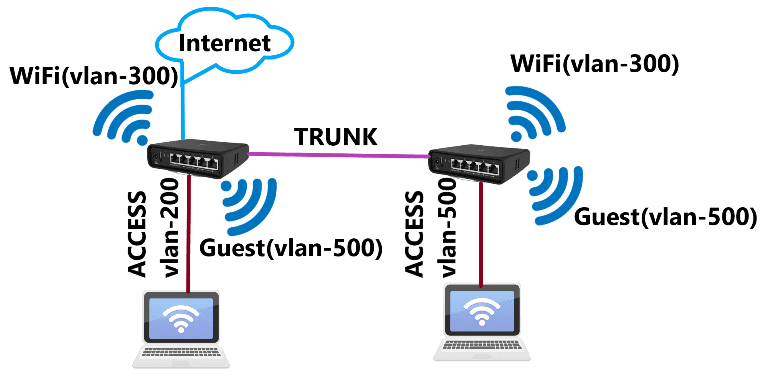 Обидва пристрої MikroTik мають попереднє налаштування роботи з CAPsMAN, але без використання VLAN
Для всіх пристроїв MikroTik, які беруть участь у цій конфігурації, буде використано команду 
/system reset-configuration no-defaults=yes skip-backup=yes 

Скидання MikroTik використовуючи Winbox 
Налаштування знаходиться в System→Reset Configuration
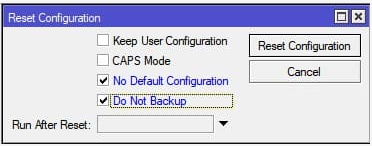 Налаштування VLAN у CAPsMAN для точки доступу WiFi MikroTik-2 
При застосуванні настройок VLAN на Ethernet портах роутера MikroTik-1, можливі втрати зв'язку з точкою доступу MikroTik-2 через відсутність VLAD ID на тегованих (trunk) портах. Налаштування MikroTik-2 складатиметься з етапів: 
Застосування базової конфігурації для роботи в режимі CAP (підключення до CAPsMAN); 
Додавання інтерфейсів VLAN та налаштування мережевих параметрів; 
Налаштування VLAN для тегованих (trunk) та нетегованих (access) портів.

Опис інтерфейсів точки доступу MikroTik-2 
Ether1 - тегований (trunk) порт з VLAN ID = 200 і 500; 
Ether-2-5 – нетеговані порти для VLAN ID = 500; 
Wlan1 – інтерфейс WiFi на 2.4 ГГц, на якому буде корпоративна (VLAN ID = 300) та гостьова (VLAN ID = 500) мережі; 
Wlan2 – інтерфейс WiFi на 5 ГГц, на якому буде корпоративна (VLAN ID = 300) та гостьова (VLAN ID = 500) мережі; 
Vlan-200 - управлінський (managment) VLAN;
Vlan-500 – для Ethernet клієнтів мережі LAN.
Попередні налаштування точки доступу WiFi MikroTik-2
# model = RB952Ui-5ac2nD 
# serial number = D3D50C2AA773 
/interface bridge 
add admin-mac=EA:14:AA:61:09:9B auto-mac=no name=Bridge-LAN 
/interface wireless 
set [ find default-name=wlan1 ] ssid=MikroTik 
set [ find default-name=wlan2 ] ssid=MikroTik 
/interface wireless security-profiles 
set [ find default=yes ] supplicant-identity=MikroTik 
/interface bridge port 
add bridge=Bridge-LAN interface=ether1 
add bridge=Bridge-LAN interface=ether2 
add bridge=Bridge-LAN interface=ether3 
add bridge=Bridge-LAN interface=ether4 
add bridge=Bridge-LAN interface=ether5 
add bridge=Bridge-LAN interface=wlan1 
add bridge=Bridge-LAN interface=wlan2 
/ip dhcp-client 
add disabled=no interface=Bridge-LAN 
/system clock set time-zone-name=Europe/Kiev 
/system identity 
set name=MikroTik-Ap-1
Додавання VLAN для Management VLAN для MikroTik-2 
Налаштування знаходиться Interface→VLAN
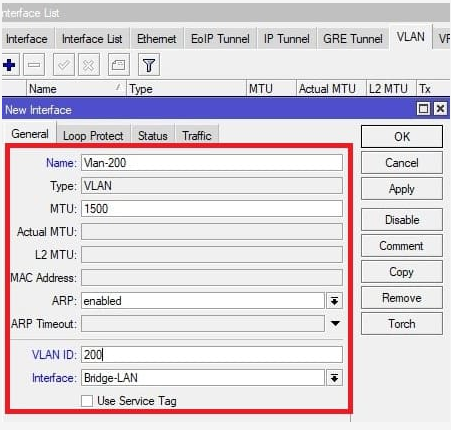 Додавання VLAN для домашньої мережі для MikroTik-2
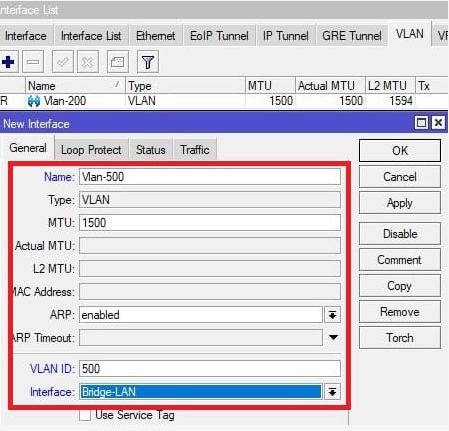 Активація VLAN на бриджі Bridge-LAN для MikroTik-2 
Налаштування знаходиться Bridge→Bridge








Налаштування знаходиться Bridge→VLANs
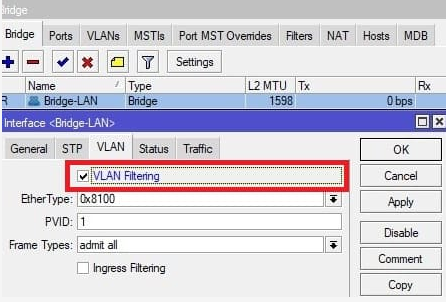 Налаштування тегованих портів для MikroTik-2
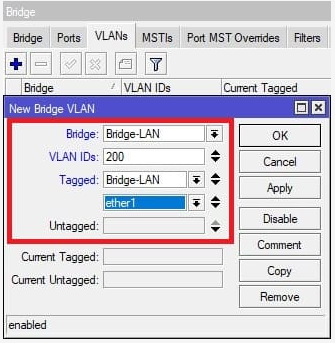 Активація фільтрації по VLAN для нетегованих портів для MikroTik-2 Налаштування знаходиться Bridge→Ports
Налаштування нетегованих портів для MikroTik-2
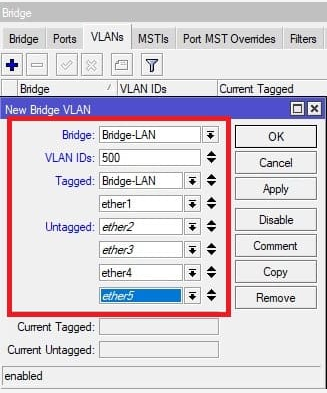 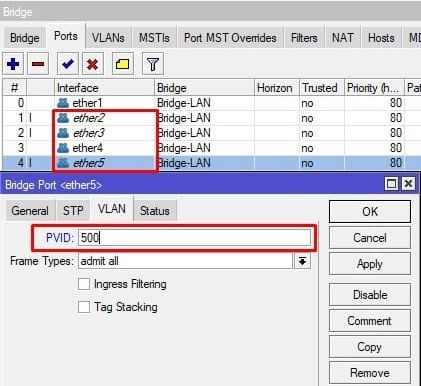 Налаштування мережі для Managment VLAN для MikroTik-2 
Налаштування знаходиться IP→DHCP client
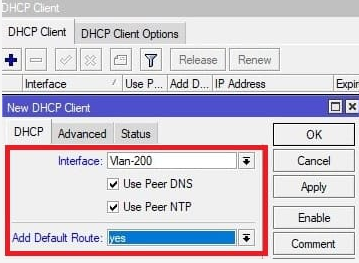 Налаштування мережі для домашньої мережі для MikroTik-2
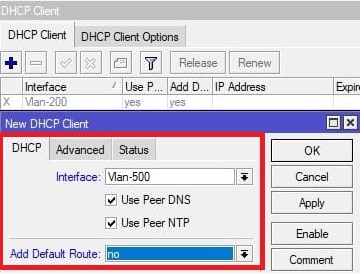 Список активних DHCP клієнтів на VLAN для MikroTik-2





Активація режиму CAP на точці доступу WiFi MikroTik-2 
Налаштування знаходиться Wireless→WiFi Interfaces→CAP
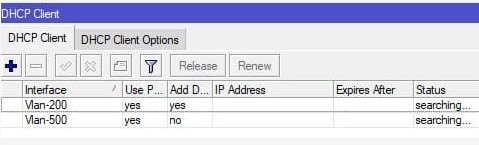 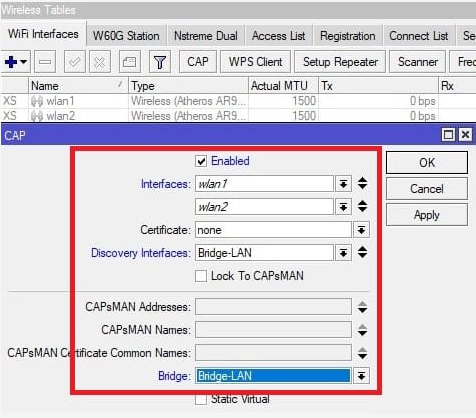 Налаштування VLAN (ID 300 та 400) для WiFi мереж з боку точки доступу MikroTik-2 виконувати не потрібно. Тегуванням даних інтерфейсів займатиметься CAPsMAN на MikroTik-1
Готова конфігурація точки доступу WiFi MikroTik-2
# model = RB952Ui-5ac2nD 
# serial number = D3D50C2AA773 
/interface bridge 
add admin-mac=EA:14:AA:61:09:9B auto-mac=no name=Bridge-LAN vlan-filtering=\ 
    yes 
/interface wireless 
# managed by CAPsMAN 
# channel: 2442/20-Ce/gn(28dBm), SSID: MT, CAPsMAN forwarding 
set [ find default-name=wlan1 ] ssid=MikroTik 
# managed by CAPsMAN 
# channel: 5200/20-eCee/ac(15dBm), SSID: MT, CAPsMAN forwarding 
set [ find default-name=wlan2 ] ssid=MikroTik 
/interface vlan 
add interface=Bridge-LAN name=Vlan-200 vlan-id=200 
add interface=Bridge-LAN name=Vlan-500 vlan-id=500 
/interface wireless security-profiles 
set [ find default=yes ] supplicant-identity=MikroTik 
/interface bridge port 
add bridge=Bridge-LAN interface=ether1 
add bridge=Bridge-LAN interface=ether2 pvid=500 
add bridge=Bridge-LAN interface=ether3 pvid=500 
add bridge=Bridge-LAN interface=ether4 pvid=500 
add bridge=Bridge-LAN interface=ether5 pvid=500 
add bridge=Bridge-LAN interface=wlan1 
add bridge=Bridge-LAN interface=wlan2 
/interface bridge vlan 
add bridge=Bridge-LAN tagged=Bridge-LAN,ether1 vlan-ids=200 
add bridge=Bridge-LAN tagged=Bridge-LAN,ether1 untagged=\ 
    ether2,ether3,ether4,ether5 vlan-ids=500 
/interface wireless cap
# 
set bridge=Bridge-LAN discovery-interfaces=Bridge-LAN enabled=yes interfaces=\ 
    wlan1,wlan2 
/ip dhcp-client 
add disabled=no interface=Vlan-200 
add add-default-route=no disabled=no interface=Vlan-500 
/system clock 
set time-zone-name=Europe/Kiev 
/system identity 
set name=MikroTik-Ap-1
Налаштування VLAN у CAPsMAN для роутера MikroTik-1 
Тепер параметри торкнуться основного роутера MikroTik-1. Конфігурація MikroTik-1 складатиметься з етапів: 
Застосування базової конфігурації для роботи у режимі CAPsMAN; 
Оновлення конфігурації CAPsMAN для роботи з VLAN; 
Додавання інтерфейсів VLAN та налаштування мережевих параметрів; 
Налаштування VLAN для тегованих (trunk) та нетегованих (access) портів. 

Опис інтерфейсів роутера MikroTik-1 
Ether1 – порт інтернет-провайдера; 
Ether-2 – тегований (trunk) c VLAN ID = 200 та 500. Це UpLink на точку доступу MikroTik-2; 
Ether-3-5 – нетеговані порти для VLAN ID = 200; 
Wlan1 – інтерфейс WiFi на 2.4 ГГц, на якому буде корпоративна (VLAN ID = 300) та гостьова (VLAN ID = 500) мережі; 
Wlan2 – інтерфейс WiFi на 5 ГГц, на якому буде корпоративна (VLAN ID = 300) та гостьова (VLAN ID = 500) мережі; 
Vlan-200 - управлінський (managment) VLAN; 
Vlan-300 – для Wi-Fi клієнтів мережі типу LAN; 
Vlan-400 – для Wi-Fi клієнтів мережі типу Guest; 
Vlan-500 – для Ethernet клієнтів мережі LAN.
Попередні налаштування роутера MikroTik-1
# model = RB952Ui-5ac2nD 
# serial number = D3D50CFDE400 
/caps-man channel 
add band=2ghz-b/g/n name=2G 
add band=5ghz-a/n/ac name=5G 
/interface bridge 
add name=Bridge-Guest
add admin-mac=1A:D2:D1:B2:42:7A auto-mac=no name=Bridge-LAN 
/interface wireless 
# managed by CAPsMAN 
# channel: 2447/20-eC/gn(28dBm), SSID: MT, CAPsMAN forwarding 
set [ find default-name=wlan1 ] ssid=MikroTik 
# managed by CAPsMAN 
# channel: 5200/20-eCee/ac(15dBm), SSID: MT, CAPsMAN forwarding 
set [ find default-name=wlan2 ] ssid=MikroTik 
/caps-man datapath 
add bridge=Bridge-LAN client-to-client-forwarding=yes name=Datapath-LAN 
add bridge=Bridge-Guest name=Datapath-Guest 
/caps-man security
add authentication-types=wpa2-psk encryption=aes-ccm group-encryption=aes-ccm group-key-update=20m name=Security-LAN passphrase=mikrotikconfigukr 
add authentication-types=wpa2-psk encryption=aes-ccm group-encryption=aes-ccm group-key-update=20m name=Security-Guest passphrase=22224444
 /caps-man configuration 
add channel=2G country=no_country_set datapath=Datapath-LAN mode=ap name=Cfg-2G-LAN security=Security-LAN ssid=MT 
add channel=5G country=no_country_set datapath=Datapath-LAN mode=ap name=Cfg-5G-LAN security=Security-LAN ssid=MT 
add channel=2G country=no_country_set datapath=Datapath-Guest mode=ap name=Cfg-2G-Guest security=Security-Guest ssid=MT-G 
add channel=5G country=no_country_set datapath=Datapath-Guest mode=ap name=Cfg-5G-Guest security=Security-Guest ssid=MT-G /caps-man interface 
add configuration=Cfg-2G-LAN disabled=no l2mtu=1600 mac-address=48:8F:5A:78:3E:11 master-interface=none name=2G-MikroTik-GW-1 radio-mac=\ 
        48:8F:5A:78:3E:11 radio-name=488F5A783E11
add configuration=Cfg-2G-Guest disabled=no l2mtu=1600 mac-address=4A:8F:5A:78:3E:11 master-interface=2G-MikroTik-GW-1 name=\ 
        2G-MikroTik-GW-1-1 radio-mac=00:00:00:00:00:00 radio-name=4A8F5A783E11 
add configuration=Cfg-5G-LAN disabled=no l2mtu=1600 mac-address=48:8F:5A:78:3E:10 master-interface=none name=\
        5G-MikroTik-GW-1 radio-mac=48:8F:5A:78:3E:10 radio-name=488F5A783E10 
add configuration=Cfg-5G-Guest disabled=no l2mtu=1600 mac-address=4A:8F:5A:78:3E:10 master-interface=5G-MikroTik-GW-1 name=\ 
        5G-MikroTik-GW-1-1 radio-mac=00:00:00:00:00:00 radio-name=4A8F5A783E10 
/interface list 
add name=WAN 
add name=LAN 
/interface wireless security-profiles
set [ find default=yes ] supplicant-identity=MikroTik 
/ip pool 
add name=Ip-Pool-LAN ranges=10.113.96.2-10.113.96.254 
add name=Ip-Pool-Guest ranges=10.113.0.2-10.113.0.254 
/ip dhcp-server 
add address-pool=Ip-Pool-LAN disabled=no interface=Bridge-LAN lease-time=3d name=DHCP-LAN 
add address-pool=Ip-Pool-Guest disabled=no interface=Bridge-Guest lease-time=4h name=DHCP-Guest 
/caps-man manager 
set enabled=yes upgrade-policy=require-same-version 
/caps-man provisioning 
add action=create-enabled hw-supported-modes=gn master-configuration=Cfg-2G-LAN name-format=prefix-identity name-prefix=2G \ 
      slave-configurations=Cfg-2G-Guest 
add action=create-enabled hw-supported-modes=ac master-configuration=Cfg-5G-LAN name-format=prefix-identity name-prefix=5G \ 
      slave-configurations=Cfg-5G-Guest 
/interface bridge port 
add bridge=Bridge-LAN interface=ether2 
add bridge=Bridge-LAN interface=ether3 
add bridge=Bridge-LAN interface=ether4 
add bridge=Bridge-LAN interface=ether5 
add bridge=Bridge-LAN interface=wlan1 
add bridge=Bridge-LAN interface=wlan2
/ip neighbor discovery-settings 
set discover-interface-list=LAN 
/interface list member 
add interface=ether1 list=WAN 
add interface=Bridge-LAN list=LAN
/interface wireless cap
# 
set caps-man-addresses=127.0.0.1 enabled=yes interfaces=wlan1,wlan2
/ip address 
add address=10.113.96.1/24 interface=Bridge-LAN network=10.113.96.0 
add address=10.113.0.1/24 interface=Bridge-Guest network=10.113.0.0 
/ip dhcp-client add disabled=no interface=ether1 use-peer-dns=no 
/ip dhcp-server network 
add address=10.113.0.0/24 gateway=10.113.0.1 
add address=10.113.96.0/24 dns-server=10.113.96.1 gateway=10.113.96.1 netmask=24
/ip dns 
set allow-remote-requests=yes servers=1.1.1.1,1.0.0.1 
/ip firewall filter 
add action=accept chain=forward connection-state=established,related 
add action=accept chain=input connection-state=established,related 
add action=accept chain=forward in-interface-list=LAN 
add action=accept chain=input in-interface-list=LAN 
add action=accept chain=input in-interface-list=WAN protocol=icmp 
add action=accept chain=forward comment=Guest-WiFi in-interface=Bridge-Guest out-interface-list=WAN 
add action=drop chain=forward in-interface=Bridge-Guest 
add action=drop chain=input in-interface=Bridge-Guest 
add action=drop chain=input in-interface-list=WAN 
add action=drop chain=forward connection-nat-state=!dstnat in-interface-list=\ WAN 
add action=drop chain=input connection-state=invalid add action=drop chain=forward connection-state=invalid
/ip firewall nat 
add action=masquerade chain=srcnat out-interface-list=WAN 
/ip service 
set telnet disabled=yes 
set ftp disabled=yes
set www disabled=yes
set ssh disabled=yes 
set api disabled=yes 
set api-ssl disabled=yes /system clock 
set time-zone-name=Europe/Kiev 
/system identity
set name=MikroTik-GW 
/tool bandwidth-server 
set enabled=no /tool mac-server 
set allowed-interface-list=LAN 
/tool mac-server mac-winbox 
set allowed-interface-list=LAN
Після застосування даних налаштувань MikroTik, вийде стандартна конфігурація CAPsMAN з корпоративною (LAN) та гостьовою (Guest) WiFi мережами. Наступні установки роутера MikroTik-1 необхідні для функціонування VLAN.
Додавання Bridge для WiFi мережі на MikroTik-1 
Налаштування знаходиться Bridge→Bridge
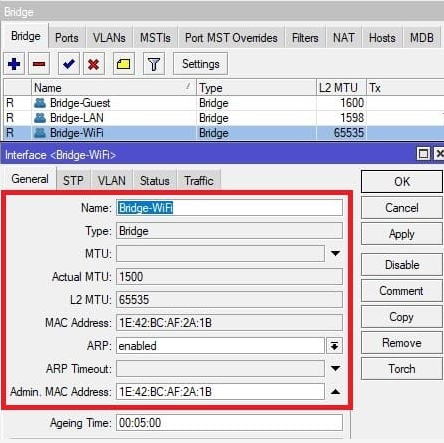 Оновлення параметрів Datapath для мережі типу LAN на MikroTik-1 
Налаштування знаходиться CAPsMAN→Datapaths
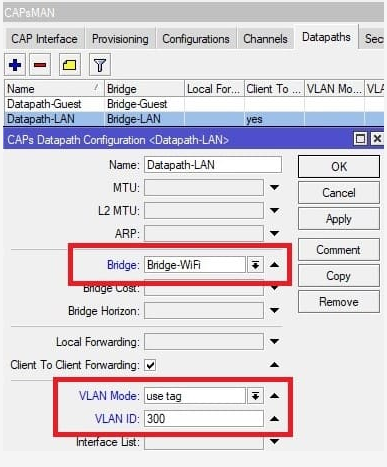 Оновлення параметрів Datapath для мережі типу Guest на MikroTik-1
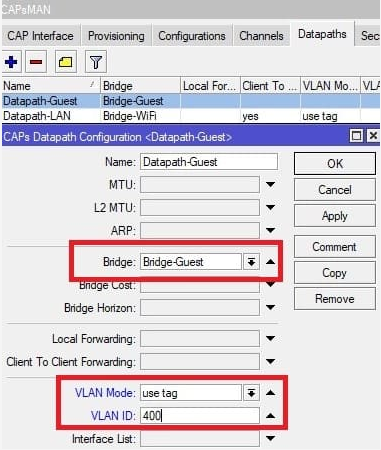 VLAN Mode – визначає режим VLAN: 
no tag – не використовуватись VLAD ID у фільтрації пакетів; 
use service tag – використовувати вкладений VLAN (VLAN у VLAN, 802.1QinQ). Використовується, коли 4096 VLAN-ів недостатньо. 
use tag – використовувати VLAD ID. 
VLAD ID – тег VLAN, який призначатиметься всім пакетам на поточному WiFi інтерфейсі.
Додавання VLAN для управлінського VLAN на MikroTik-1 
Налаштування знаходиться Interface→VLAN
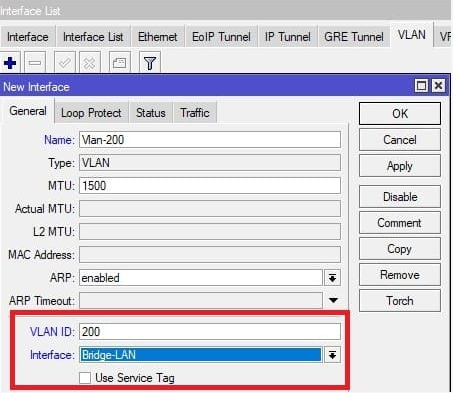 Додавання VLAN для WiFi клієнтів мережі типу LAN на MikroTik-1
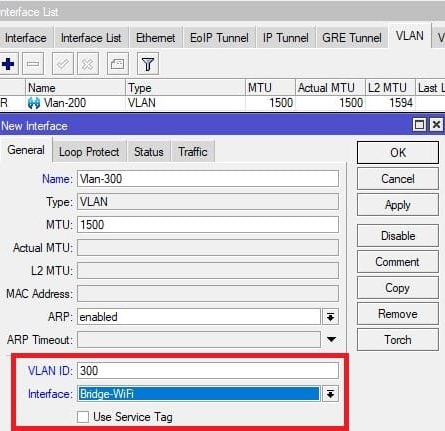 Додавання VLAN для WiFi клієнтів мережі типу Guest на MikroTik-1
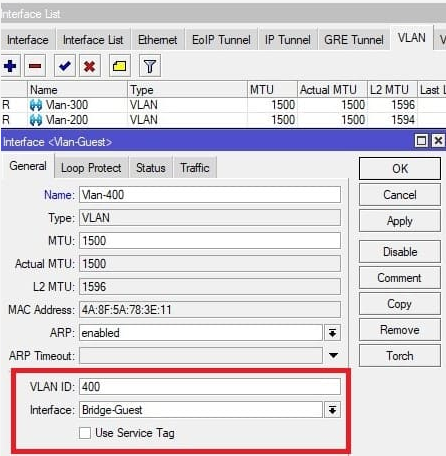 Додавання VLAN для Ethernet клієнтів мережі типу LAN на MikroTik-1
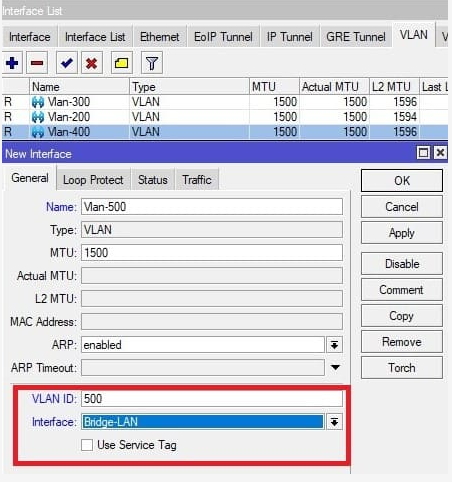 Список IP адрес до переходу на VLAN на MikroTik-1
 Налаштування знаходиться IP→Addresses
Оновлення IP-адреси для VLAN на MikroTik-1
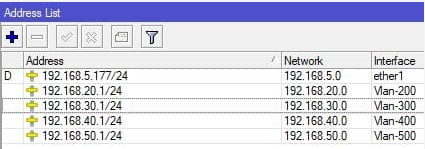 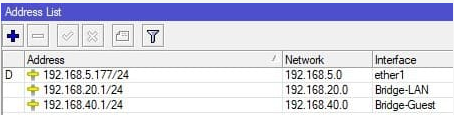 Налаштування сервера DHCP для VLAN на MikroTik-1 
Налаштування знаходиться IP→DHCP Server
Налаштування параметрів мережі для VLAN на MikroTik-1 Налаштування знаходиться IP→DHCP Server→Networks
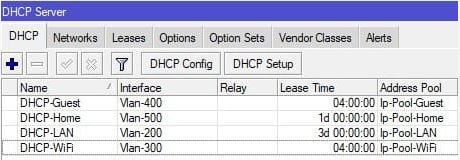 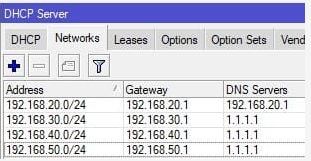 Налаштування діапазонів IP-адрес для VLAN на MikroTik-1 Налаштування знаходиться IP→Pool
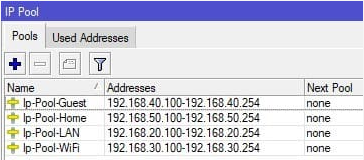 Активація VLAN на бриджі Bridge-LAN на MikroTik-1 
Налаштування знаходиться Bridge→Bridge
Активація VLAN на бриджі Bridge-Guest на MikroTik-1
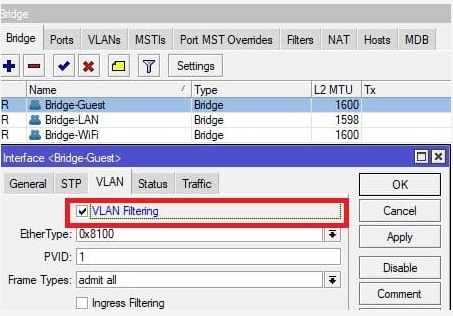 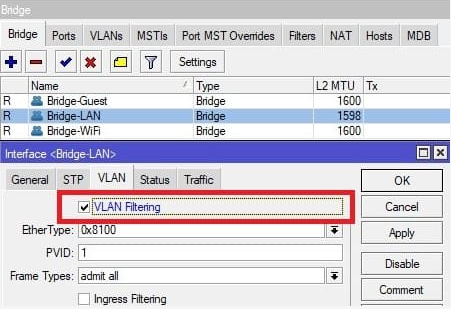 Активація VLAN на бриджі Bridge-WiFi на MikroTik-1
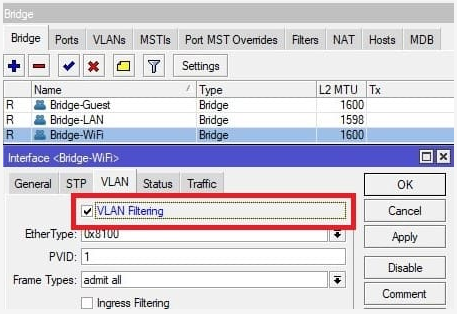 Налаштування тегованих портів VLAN ID 300 на MikroTik-1
Налаштування тегованих та нетегованих портів VLAN ID 200 на MikroTik-1 
Налаштування знаходиться Bridge→VLANs
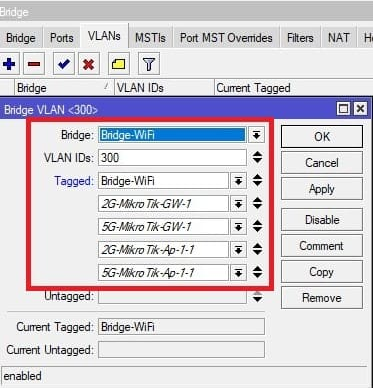 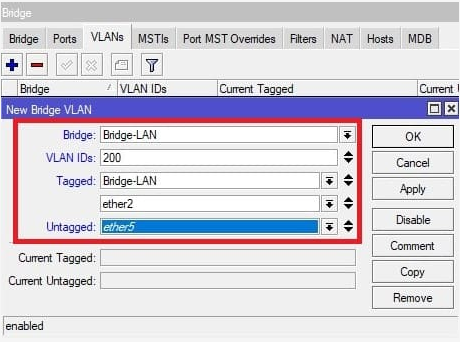 Налаштування тегованих та нетегованих портів VLAN ID 500 на MikroTik-1
Фільтрування по VLAN ID на нетегованому порту на MikroTik-1
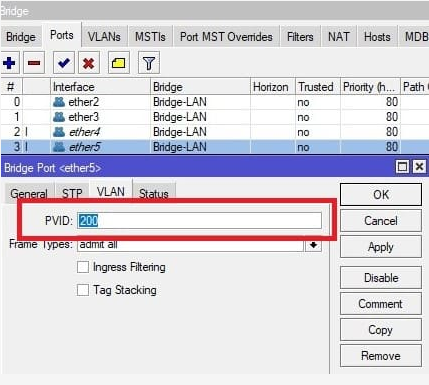 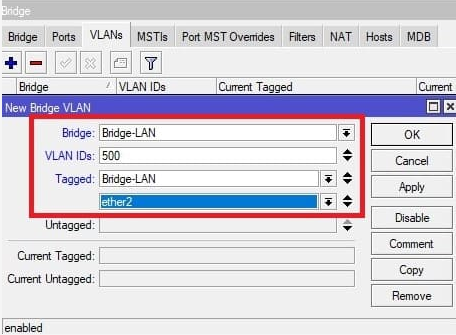 # model = RB952Ui-5ac2nD 
# serial number = D3D50CFDE400 
/caps-man channel 
add band=2ghz-b/g/n name=2G 
add band=5ghz-a/n/ac name=5G 
/interface bridge 
add name=Bridge-Guest vlan-filtering=yes 
add admin-mac=1A:D2:D1:B2:42:7A auto-mac=no name=Bridge-LAN vlan-filtering=yes 
add admin-mac=1E:42:BC:AF:2A:1B auto-mac=no name=Bridge-WiFi vlan-filtering=yes 
/interface wireless 
# managed by CAPsMAN 
# channel: 2442/20-eC/gn(28dBm), SSID: MT, CAPsMAN forwarding 
set [ find default-name=wlan1 ] ssid=MikroTik 
# managed by CAPsMAN 
# channel: 5785/20-eeCe/ac(28dBm), SSID: MT, CAPsMAN forwarding 
set [ find default-name=wlan2 ] ssid=MikroTik 
/interface vlan 
add interface=Bridge-LAN name=Vlan-200 vlan-id=200 
add interface=Bridge-WiFi name=Vlan-300 vlan-id=300 
add interface=Bridge-Guest name=Vlan-400 vlan-id=400 
add interface=Bridge-LAN name=Vlan-500 vlan-id=500 
/caps-man datapath 
add bridge=Bridge-WiFi client-to-client-forwarding=yes name=Datapath-LAN  vlan-id=300 vlan-mode=use-tag 
add bridge=Bridge-Guest name=Datapath-Guest vlan-id=400 vlan-mode=use-tag 
/caps-man security add authentication-types=wpa2-psk encryption=aes-ccm group-encryption=aes-ccm \ 
         group-key-update=20m name=Security-LAN passphrase=mikrotikconfigukr 
add authentication-types=wpa2-psk encryption=aes-ccm group-encryption=aes-ccm \ 
         group-key-update=20m name=Security-Guest passphrase=22224444 
/caps-man configuration
add authentication-types=wpa2-psk encryption=aes-ccm group-encryption=aes-ccm \ 
      group-key-update=20m name=Security-LAN passphrase=mikrotikconfigukr 
add authentication-types=wpa2-psk encryption=aes-ccm group-encryption=aes-ccm \ 
      group-key-update=20m name=Security-Guest passphrase=22224444 
/caps-man configuration add channel=2G country=no_country_set datapath=Datapath-LAN mode=ap name=\ 
      Cfg-2G-LAN security=Security-LAN ssid=MT 
add channel=5G country=no_country_set datapath=Datapath-LAN mode=ap name=\ 
      Cfg-5G-LAN security=Security-LAN ssid=MT 
add channel=2G country=no_country_set datapath=Datapath-Guest mode=ap name=\ 
      Cfg-2G-Guest security=Security-Guest ssid=MT-G 
add channel=5G country=no_country_set datapath=Datapath-Guest mode=ap name=\ 
      Cfg-5G-Guest security=Security-Guest ssid=MT-G 
/caps-man interface 
add configuration=Cfg-2G-LAN disabled=no mac-address=48:8F:5A:78:3D:4D \ 
       master-interface=none name=2G-MikroTik-Ap-1-1 radio-mac=48:8F:5A:78:3D:4D radio-name=488F5A783D4D 
add configuration=Cfg-2G-Guest disabled=no mac-address=4A:8F:5A:78:3D:4D \ 
       master-interface=2G-MikroTik-Ap-1-1 name=2G-MikroTik-Ap-1-1-1 radio-mac=\ 
       00:00:00:00:00:00 radio-name=4A8F5A783D4D 
add configuration=Cfg-2G-LAN disabled=no l2mtu=1600 mac-address=\ 
       48:8F:5A:78:3E:11 master-interface=none name=2G-MikroTik-GW-1 radio-mac=\ 
       48:8F:5A:78:3E:11 radio-name=488F5A783E11 
add configuration=Cfg-2G-Guest disabled=no l2mtu=1600 mac-address=\ 
       4A:8F:5A:78:3E:11 master-interface=2G-MikroTik-GW-1 name=\ 
       2G-MikroTik-GW-1-1 radio-mac=00:00:00:00:00:00 radio-name=4A8F5A783E11 
add configuration=Cfg-5G-LAN disabled=no mac-address=48:8F:5A:78:3D:4C \ 
       master-interface=none name=5G-MikroTik-Ap-1-1 radio-mac=48:8F:5A:78:3D:4C radio-name=488F5A783D4C 
add configuration=Cfg-5G-Guest disabled=no mac-address=4A:8F:5A:78:3D:4C \ 
       master-interface=5G-MikroTik-Ap-1-1 name=5G-MikroTik-Ap-1-1-1 radio-mac=\ 
       00:00:00:00:00:00 radio-name=4A8F5A783D4C 
add configuration=Cfg-5G-LAN disabled=no l2mtu=1600 mac-address=\ 
       48:8F:5A:78:3E:10 master-interface=none name=5G-MikroTik-GW-1 radio-mac=\ 
       48:8F:5A:78:3E:10 radio-name=488F5A783E10
add configuration=Cfg-5G-Guest disabled=no l2mtu=1600 mac-address=\ 
       4A:8F:5A:78:3E:10 master-interface=5G-MikroTik-GW-1 name=\ 
       5G-MikroTik-GW-1-1 radio-mac=00:00:00:00:00:00 radio-name=4A8F5A783E10
/interface list 
add name=WAN 
add name=LAN 
/interface wireless security-profiles 
set [ find default=yes ] supplicant-identity=MikroTik 
/ip hotspot profile 
set [ find default=yes ] html-directory=flash/hotspot 
/ip pool 
add name=Ip-Pool-LAN ranges=192.168.20.100-192.168.20.254 
add name=Ip-Pool-Guest ranges=192.168.40.100-192.168.40.254 
add name=Ip-Pool-WiFi ranges=192.168.30.100-192.168.30.254 
add name=Ip-Pool-Home ranges=192.168.50.100-192.168.50.254 
/ip dhcp-server 
add address-pool=Ip-Pool-LAN disabled=no interface=Vlan-200 lease-time=3d name=DHCP-LAN 
add address-pool=Ip-Pool-Guest disabled=no interface=Vlan-400 lease-time=4h name=DHCP-Guest 
add address-pool=Ip-Pool-WiFi disabled=no interface=Vlan-300 lease-time=4h name=DHCP-WiFi 
add address-pool=Ip-Pool-Home disabled=no interface=Vlan-500 lease-time=1d name=DHCP-Home 
/caps-man manager 
set enabled=yes upgrade-policy=require-same-version 
/caps-man provisioning
add action=create-enabled hw-supported-modes=gn master-configuration=\ 
       Cfg-2G-LAN name-format=prefix-identity name-prefix=2G \ 
       slave-configurations=Cfg-2G-Guest
add action=create-enabled hw-supported-modes=ac master-configuration=\ 
     Cfg-5G-LAN name-format=prefix-identity name-prefix=5G slave-configurations=Cfg-5G-Guest 
/interface bridge port 
add bridge=Bridge-LAN interface=ether2 
add bridge=Bridge-LAN interface=ether5 pvid=200 
add bridge=Bridge-LAN interface=wlan1 
add bridge=Bridge-LAN interface=wlan2 
add bridge=Bridge-LAN interface=ether4 
add bridge=Bridge-LAN interface=ether3 
/ip neighbor discovery-settings 
set discover-interface-list=all 
/interface bridge vlan 
add bridge=Bridge-LAN tagged=Bridge-LAN,ether2,ether4 untagged=ether5 vlan-ids=200 
add bridge=Bridge-WiFi tagged="Bridge-WiFi,2G-MikroTik-GW-1,5G-MikroTik-GW-1,2 \ 
     G-MikroTik-Ap-1-1,5G-MikroTik-Ap-1-1" vlan-ids=300 
add bridge=Bridge-Guest tagged="Bridge-Guest,2G-MikroTik-GW-1-1,5G-MikroTik-GW\ 
     -1-1,2G-MikroTik-Ap-1-1-1,5G-MikroTik-Ap-1-1-1" vlan-ids=400 
add bridge=Bridge-LAN tagged=Bridge-LAN,ether2 vlan-ids=500 
/interface list member 
add interface=ether1 list=WAN 
add interface=Vlan-200 list=LAN 
/interface wireless cap 
# 
set caps-man-addresses=127.0.0.1 enabled=yes interfaces=wlan1,wlan2 
/ip address 
add address=192.168.20.1/24 interface=Vlan-200 network=192.168.20.0 
add address=192.168.40.1/24 interface=Vlan-400 network=192.168.40.0 
add address=192.168.30.1/24 interface=Vlan-300 network=192.168.30.0 
add address=192.168.50.1/24 interface=Vlan-500 network=192.168.50.0
/ip dhcp-client 
add disabled=no interface=ether1 use-peer-dns=no 
/ip dhcp-server network add address=192.168.20.0/24 dns-server=192.168.20.1 gateway=192.168.20.1 netmask=24 
add address=192.168.30.0/24 dns-server=1.1.1.1 gateway=192.168.30.1 netmask=24 
add address=192.168.40.0/24 dns-server=1.1.1.1 gateway=192.168.40.1 netmask=24 
add address=192.168.50.0/24 dns-server=1.1.1.1 gateway=192.168.50.1 netmask=24 
/ip dns set allow-remote-requests=yes servers=1.1.1.1,1.0.0.1 
/ip firewall filter 
add action=accept chain=forward connection-state=established,related 
add action=accept chain=input connection-state=established,related 
add action=accept chain=forward in-interface-list=LAN 
add action=accept chain=input in-interface-list=LAN 
add action=accept chain=input in-interface-list=WAN protocol=icmp 
add action=accept chain=forward comment=Guest-WiFi in-interface=Bridge-Guest out-interface-list=WAN 
add action=drop chain=forward disabled=yes in-interface=Bridge-Guest 
add action=drop chain=input disabled=yes in-interface=Bridge-Guest 
add action=drop chain=input in-interface-list=WAN 
add action=drop chain=forward connection-nat-state=!dstnat in-interface-list=WAN 
add action=drop chain=input connection-state=invalid 
add action=drop chain=forward connection-state=invalid 
/ip firewall nat 
add action=masquerade chain=srcnat out-interface-list=WAN 
/ip service set telnet disabled=yes 
/system clock 
set time-zone-name=Europe/Kiev 
/system identity 
set name=MikroTik-GW
VLAN для CAPsMAN Local Forwarding 
Local Forwarding – трафік, який приходитиме від клієнта, оброблятиметься точкою доступу WiFi. Така конфігурація дозволить безпечно використовувати гостьові та інші мережі всередині VLAN. 
Налаштування складатиметься з двох етапів: 
налаштування VLAN Mode у контролері CAPsMAN; 
підключення точки доступу WiFi до CAPsMAN за допомогою VLAN. 
Налаштування Local Forwarding та VLAN Mode у CAPsMAN 
Зміни стосуватимуться лише VLAN, тобто передбачається, що є готова інфраструктура з робочим контролером CAPsMAN та підключеними точками доступу. Залишається лише визначити VLAN та перевірити роботу.
 Визначити VLAN на Bridge 
VLAN потрібно визначити лише на Local Bridge. 
Налаштування знаходиться Interfaces→VLAN
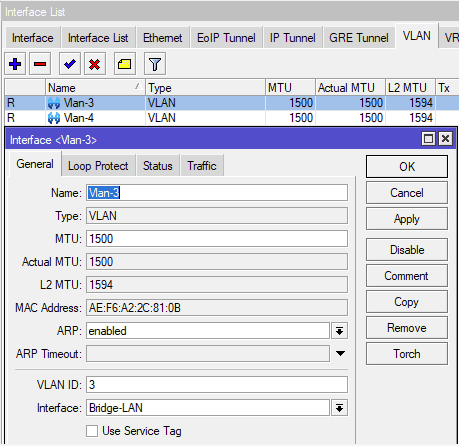 Налаштування Datapath 
Налаштування знаходиться CAPsMAN→Datapaths
Активація фільтрації VLAN у Bridge 
Налаштування знаходиться Bridge→Bridge
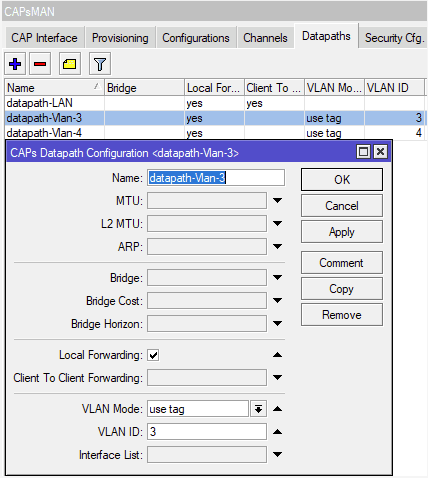 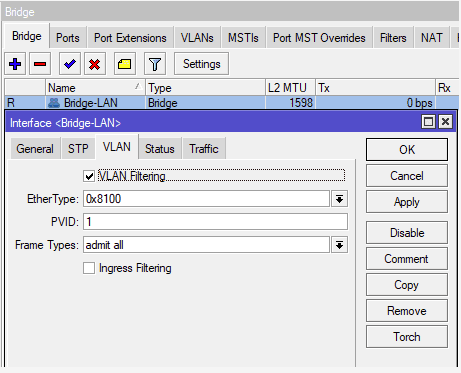 Вказати trunk інтерфейси 
Налаштування знаходиться Bridge→VLANs
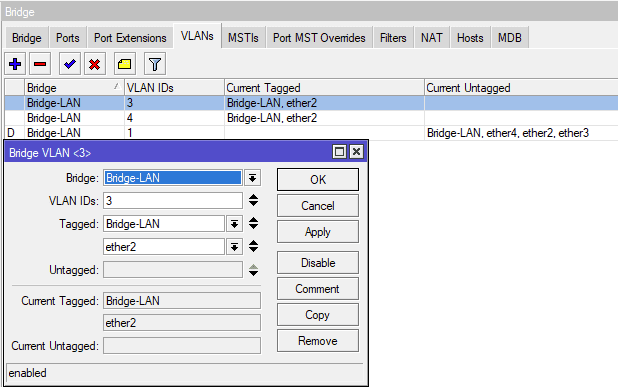 /caps-man datapath 
add client-to-client-forwarding=yes local-forwarding=yes name=datapath-LAN 
add local-forwarding=yes name=datapath-Vlan-3 vlan-id=3 vlan-mode=use-tag 
add local-forwarding=yes name=datapath-Vlan-4 vlan-id=4 vlan-mode=use-tag 
/interface bridge 
add admin-mac=AE:F6:A2:2C:81:0B auto-mac=no name=Bridge-LAN vlan-filtering=yes /interface vlan 
add interface=Bridge-LAN name=Vlan-3 vlan-id=3 
add interface=Bridge-LAN name=Vlan-4 vlan-id=4 
/interface bridge vlan 
add bridge=Bridge-LAN tagged=Bridge-LAN,ether2 vlan-ids=3 
add bridge=Bridge-LAN tagged=Bridge-LAN,ether2 vlan-ids=4 
/system identity 
set name=MikroTik-CAPsMAN
Налаштування точки доступу VLAN у режимі Local Forwarding 
З точки доступу WiFi достатньо лише визначити VLAN і вказати теговані порти. І це насправді простий і робочий метод, що виключає налаштування динамічних інтерфейсів CAPs.
Активація фільтрації VLAN у Bridge 
Налаштування знаходиться Bridge→Bridge
Визначити VLAN на Bridge 
Налаштування знаходиться Interfaces→VLAN
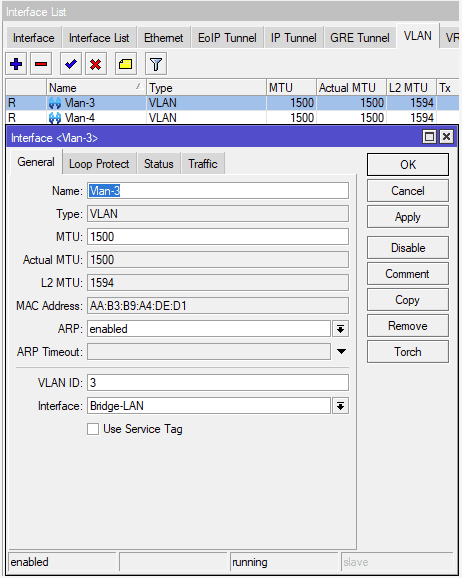 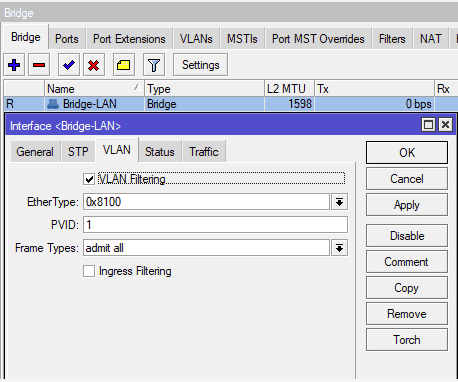 Вказати trunk інтерфейси
 Налаштування знаходиться Bridge→VLANs
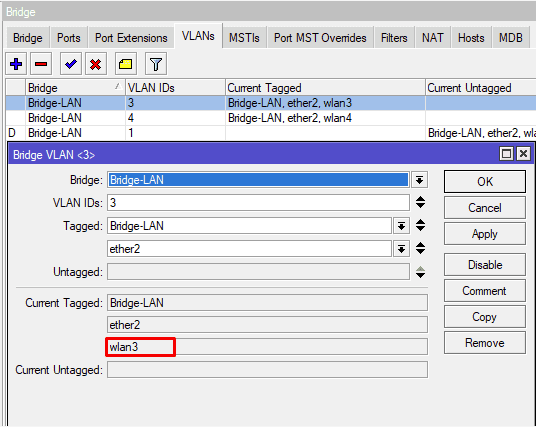 /interface bridge 
add admin-mac=AA:B3:B9:A4:DE:D1 auto-mac=no name=Bridge-LAN vlan-filtering=yes 
/interface vlan 
add interface=Bridge-LAN name=Vlan-3 vlan-id=3 
add interface=Bridge-LAN name=Vlan-4 vlan-id=4 
/interface bridge vlan 
add bridge=Bridge-LAN tagged=Bridge-LAN,ether2 vlan-ids=3 
add bridge=Bridge-LAN tagged=Bridge-LAN,ether2 vlan-ids=4 
/system identity 
set name=MikroTik-Ap
Дякую за увагу!